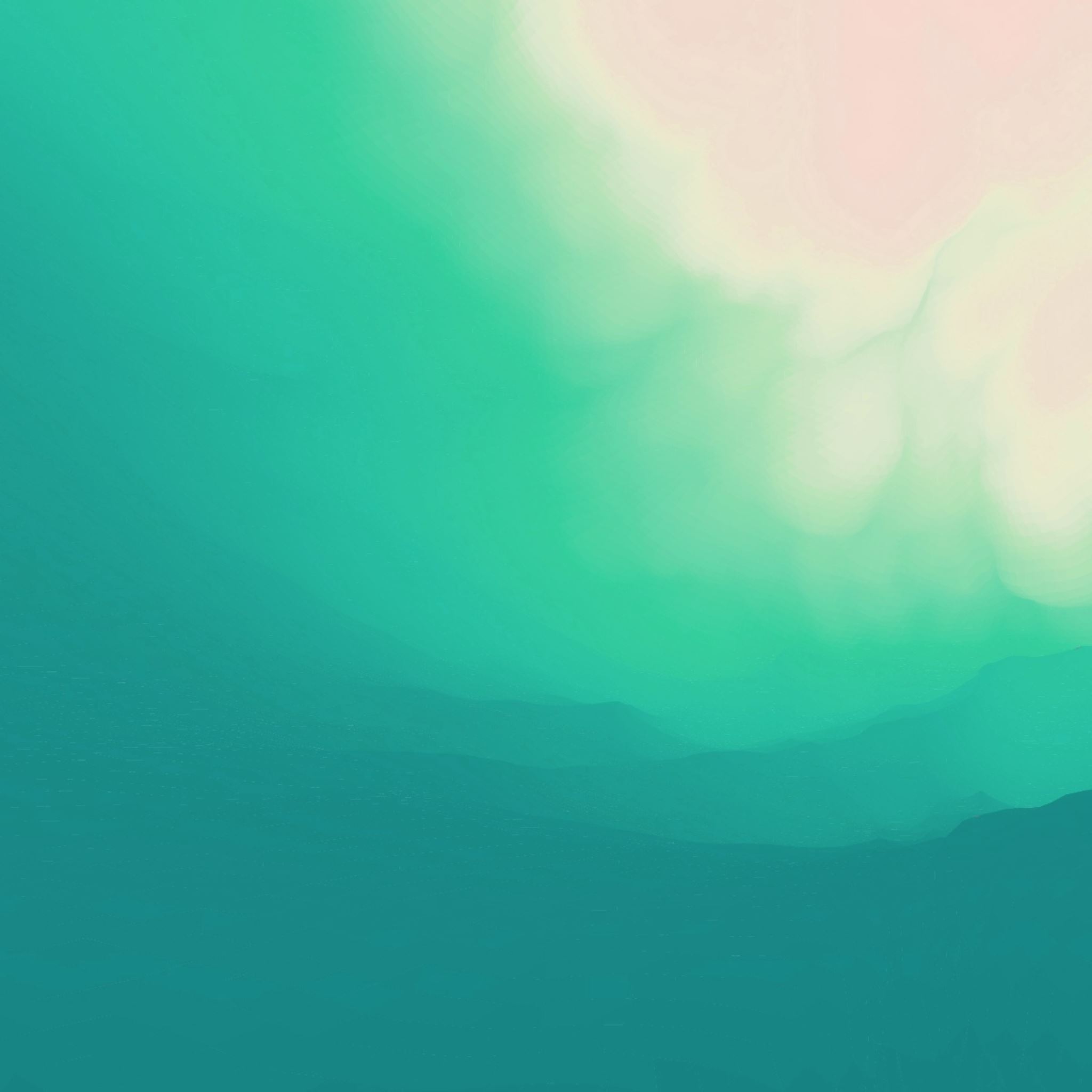 Negotiable Emission Permits and Climate Change Economics: Balancing Environmental Sustainability and Economic Dynamics
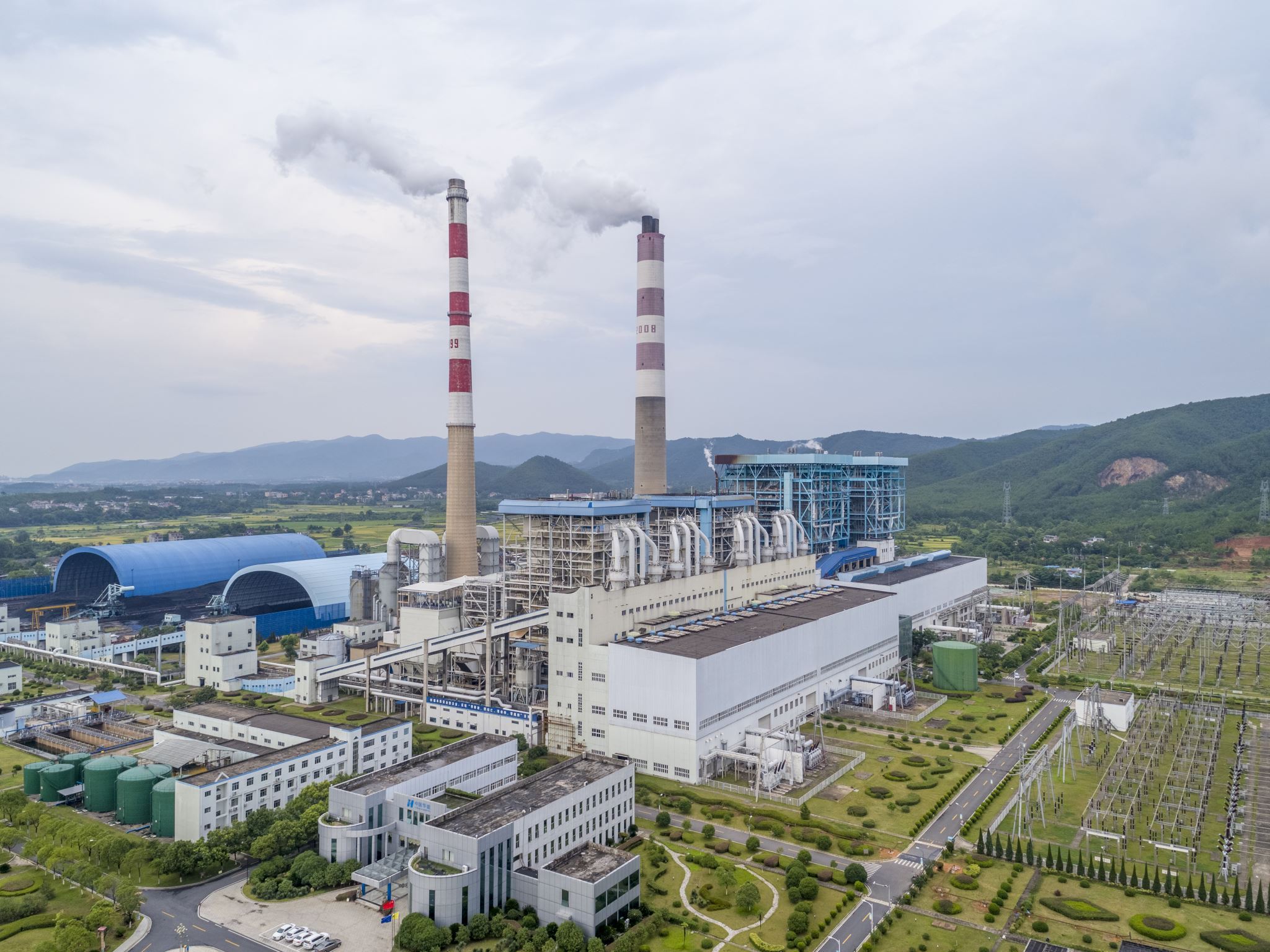 Introduction to Emission Permits
Emission Permits: Allowances that let countries or companies emit a certain amount of greenhouse gases
Purpose: To limit total emissions and encourage investments in cleaner technologies
Discuss pre-class reading:
Titenburg (2016)
Schmalensee and Stavins (2017)
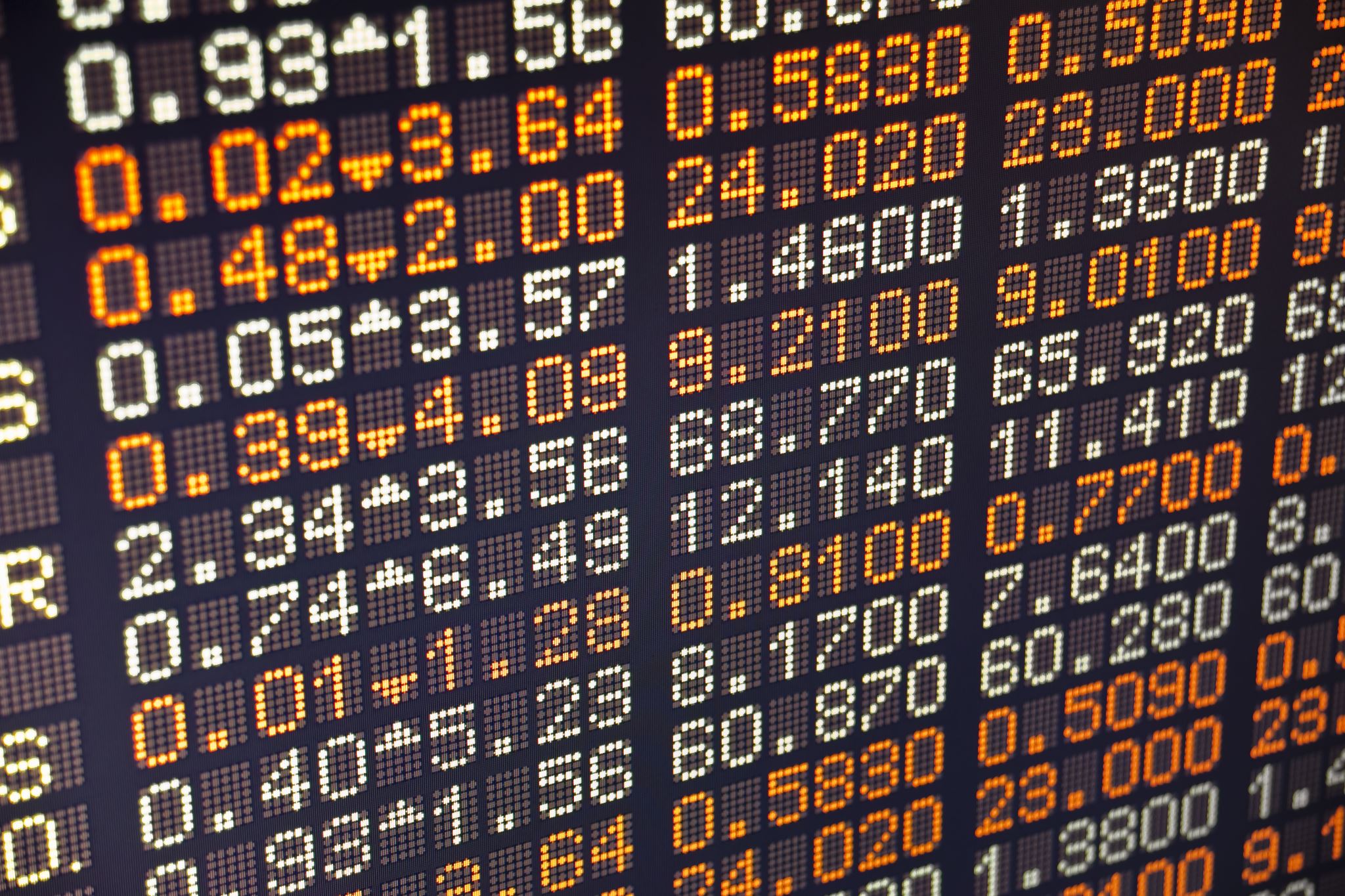 The Theory of Tradable Emission Permits
Tradable permits, also known as cap-and-trade systems, set a cap on total emissions and allow entities to buy and sell permits
They create a market for emissions where the price of permits incentivizes reduction
Objective: to ensure that emission reduction targets are met in a cost-effective manner
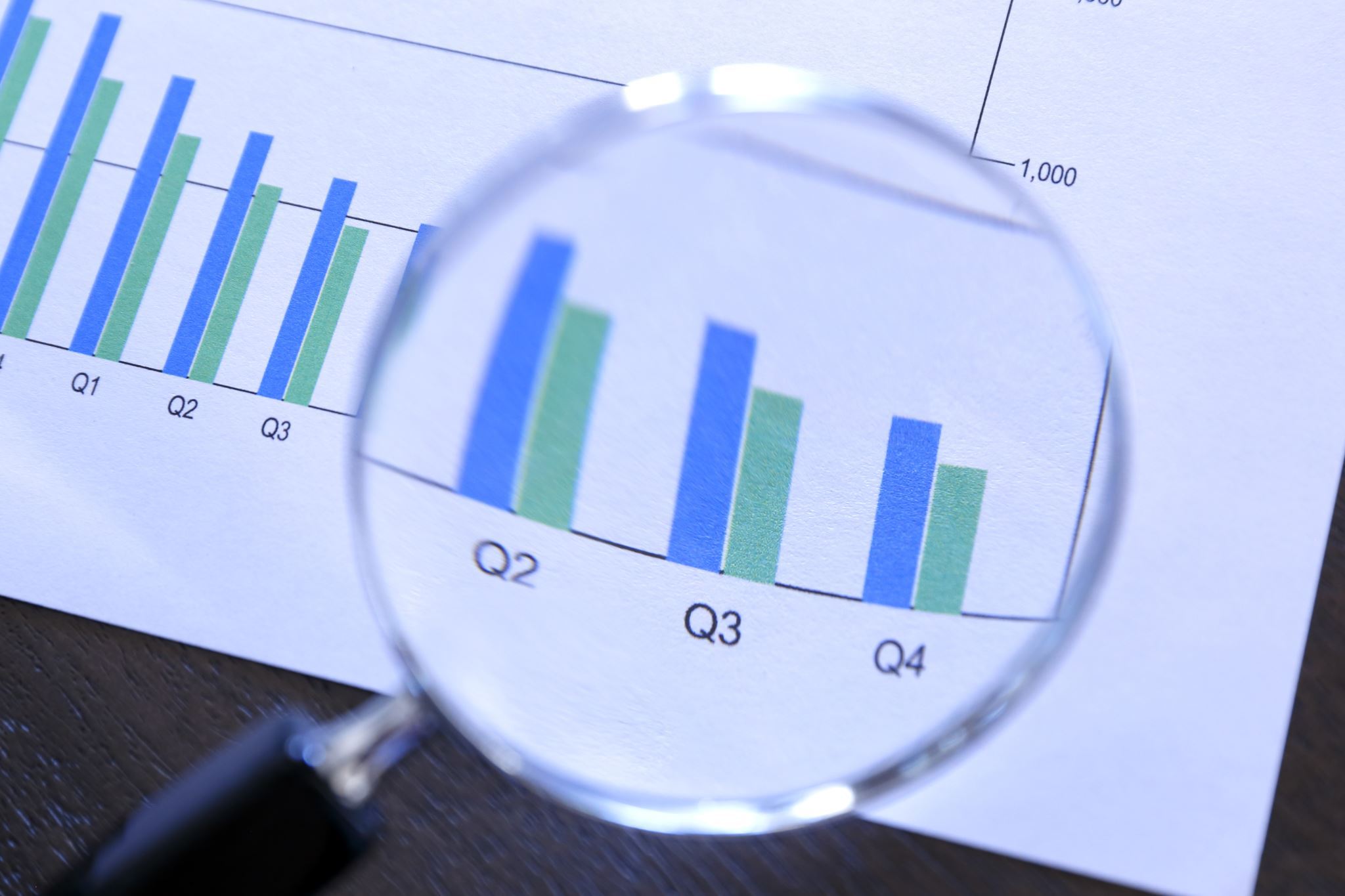 Modalities of the Permit System Allocation of Permits: Auctioned vs. Grandfathered
Coverage: Types of gases and sectors included
Compliance: Monitoring and reporting requirements, penalties for non-compliance
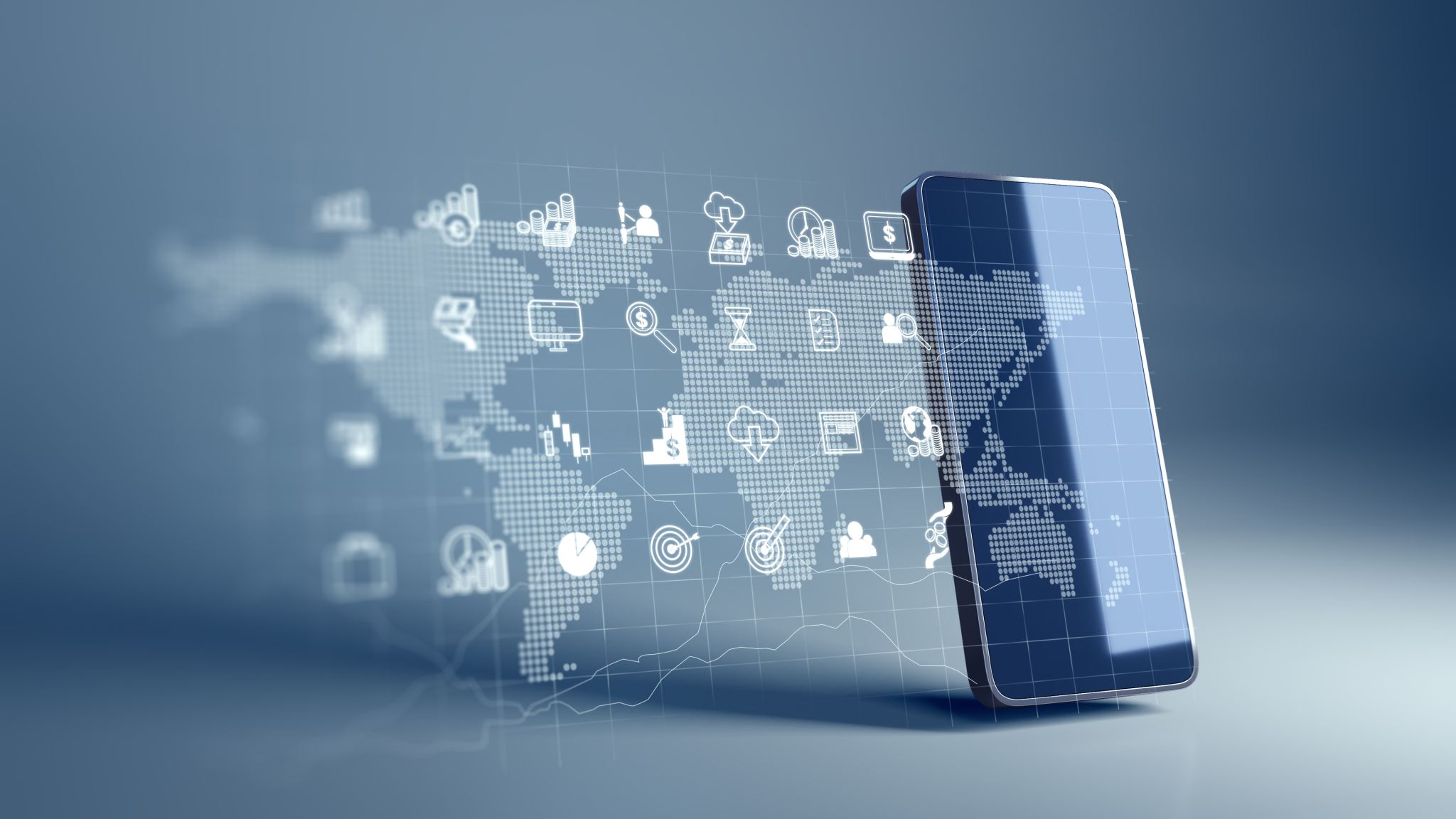 International Aspects of Tradable Permits
Global Markets: Linking different national or regional systems to enhance liquidity and price stability
Carbon Leakage: Risks and challenges of relocating production to regions with looser emissions constraints
Adaptation in Developing Countries: Special considerations and supports like technology transfer
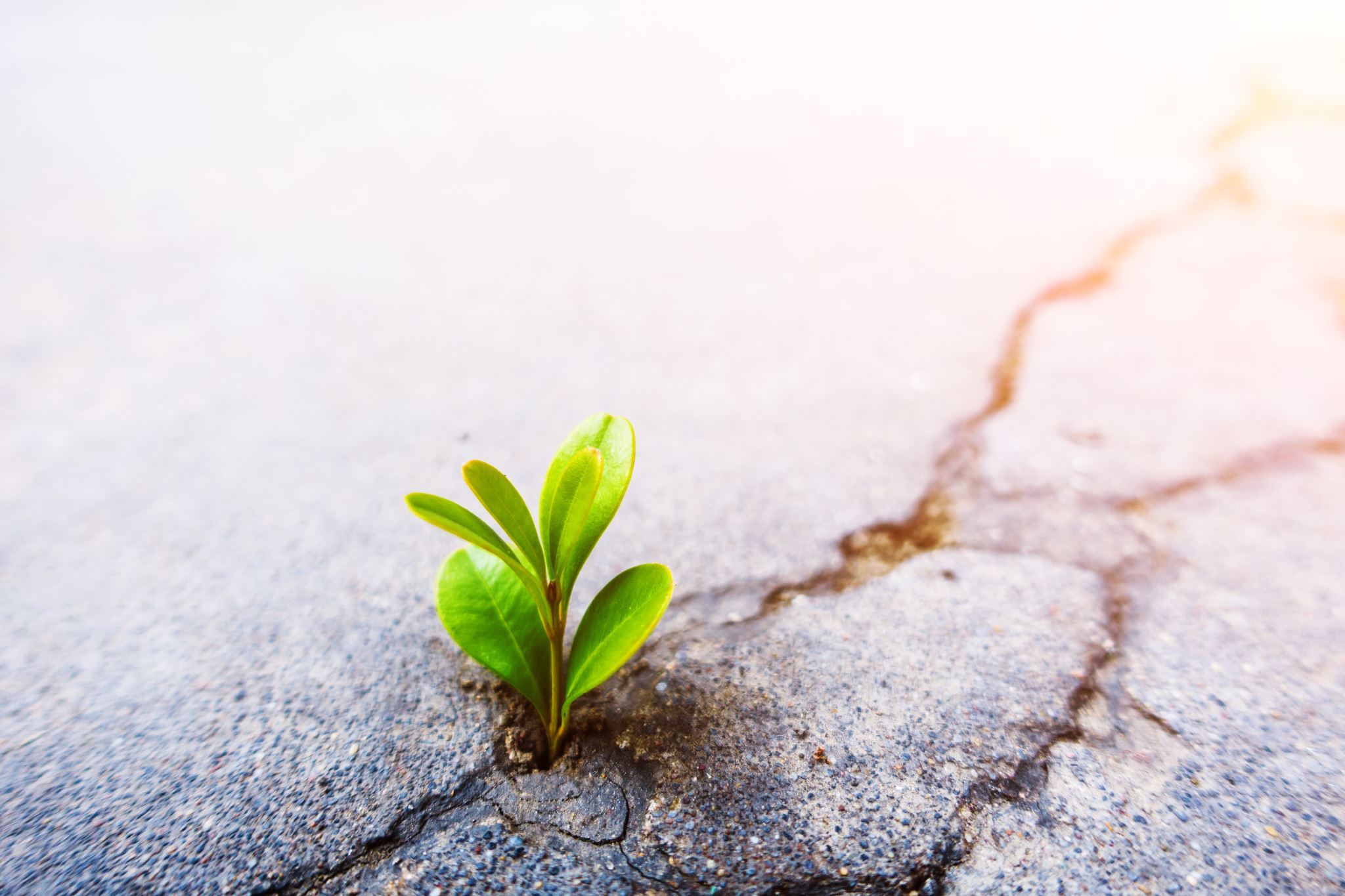 Advantages of Tradable Emission Permits
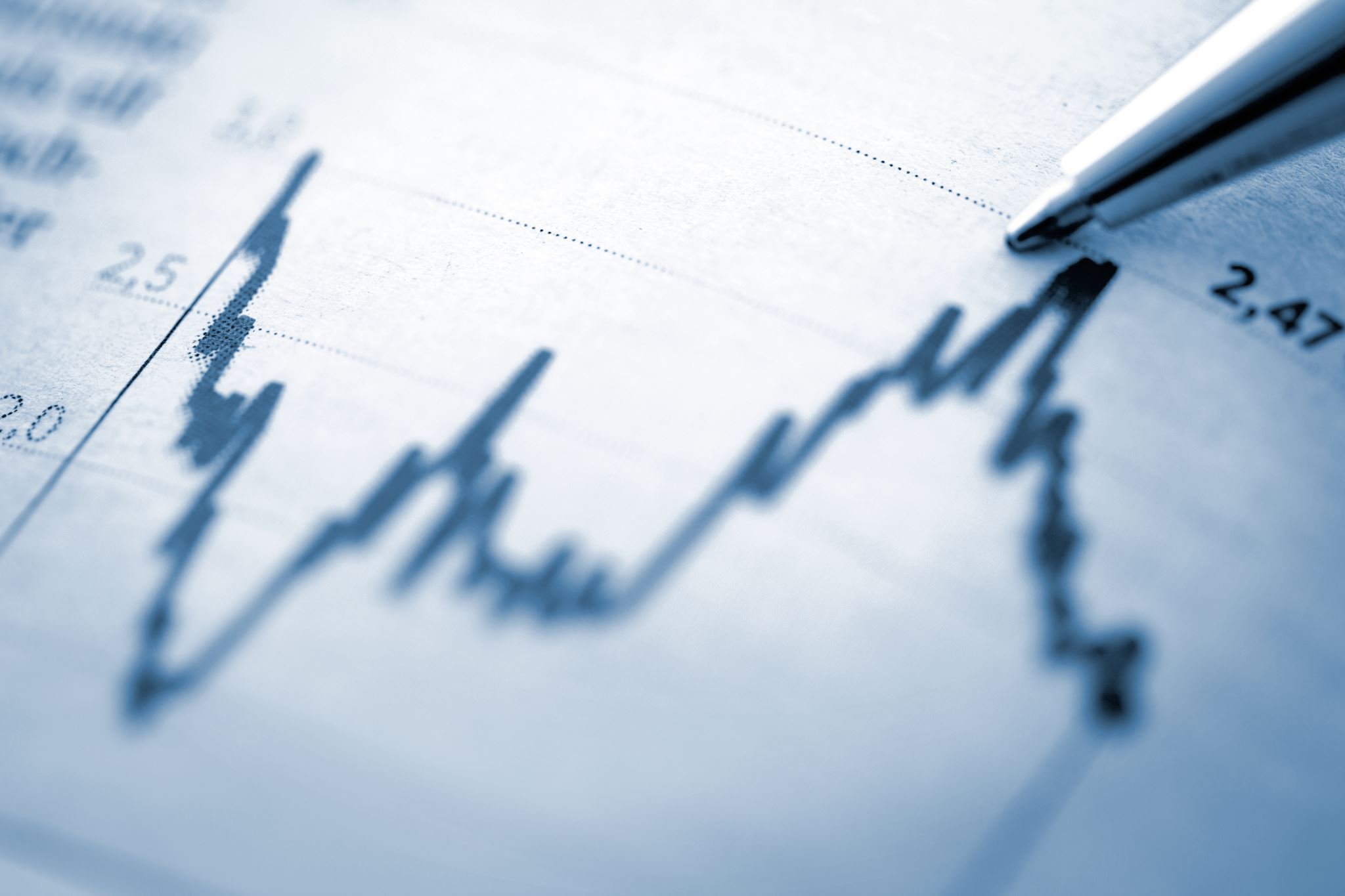 Disadvantages of Tradable Emission Permits
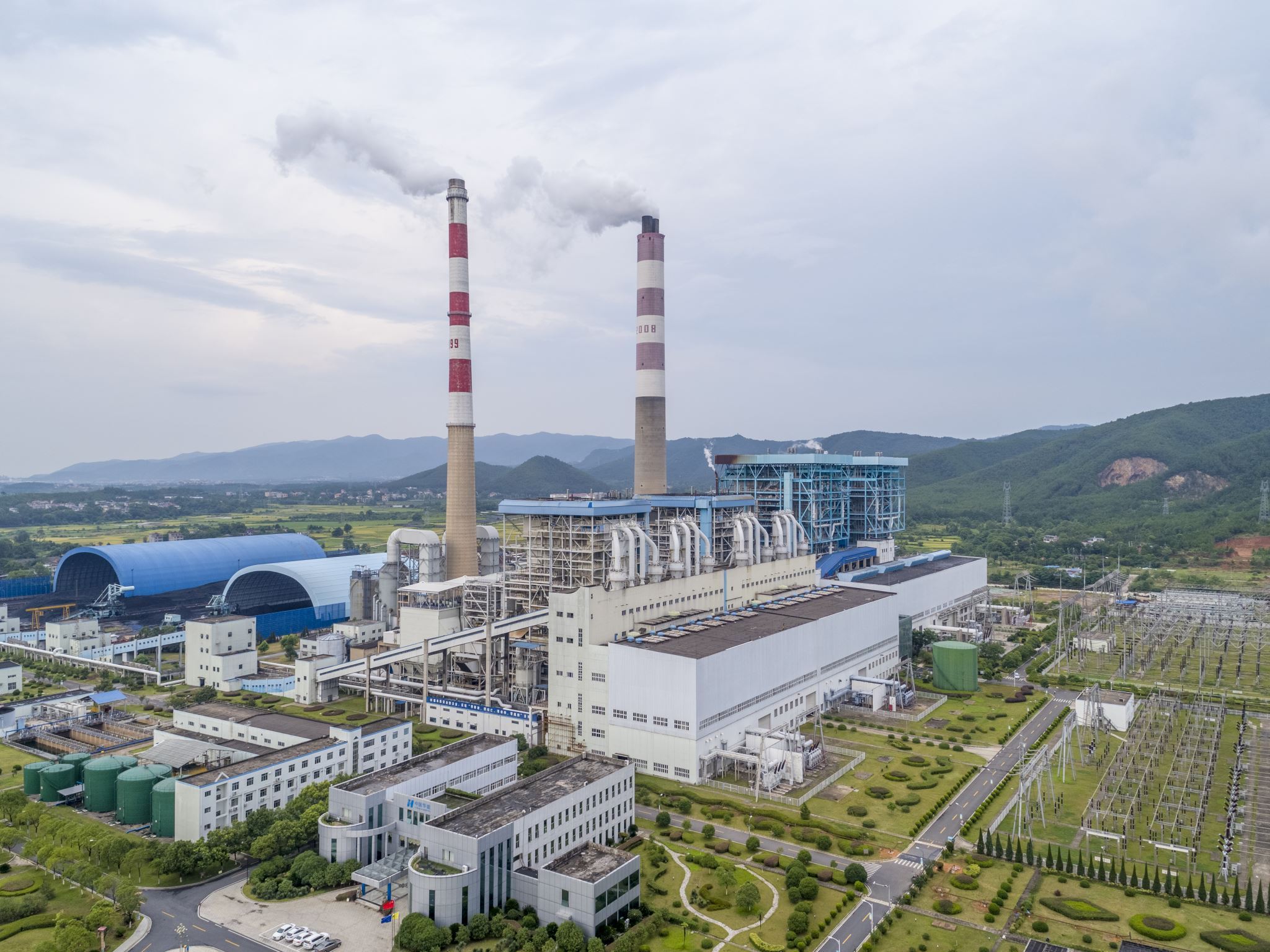 Analysis of Permit Systems in Practice
Examples
The European Union Emissions Trading System (see Ellerman et al., 2015; Bayer et al., 2020)
Regional Greenhouse Gas Initiative in the U.S (see Ramseur, 2015)
Successes: Highlight instances where emissions have significantly dropped
Challenges: Discuss issues like market manipulation, permit oversupply
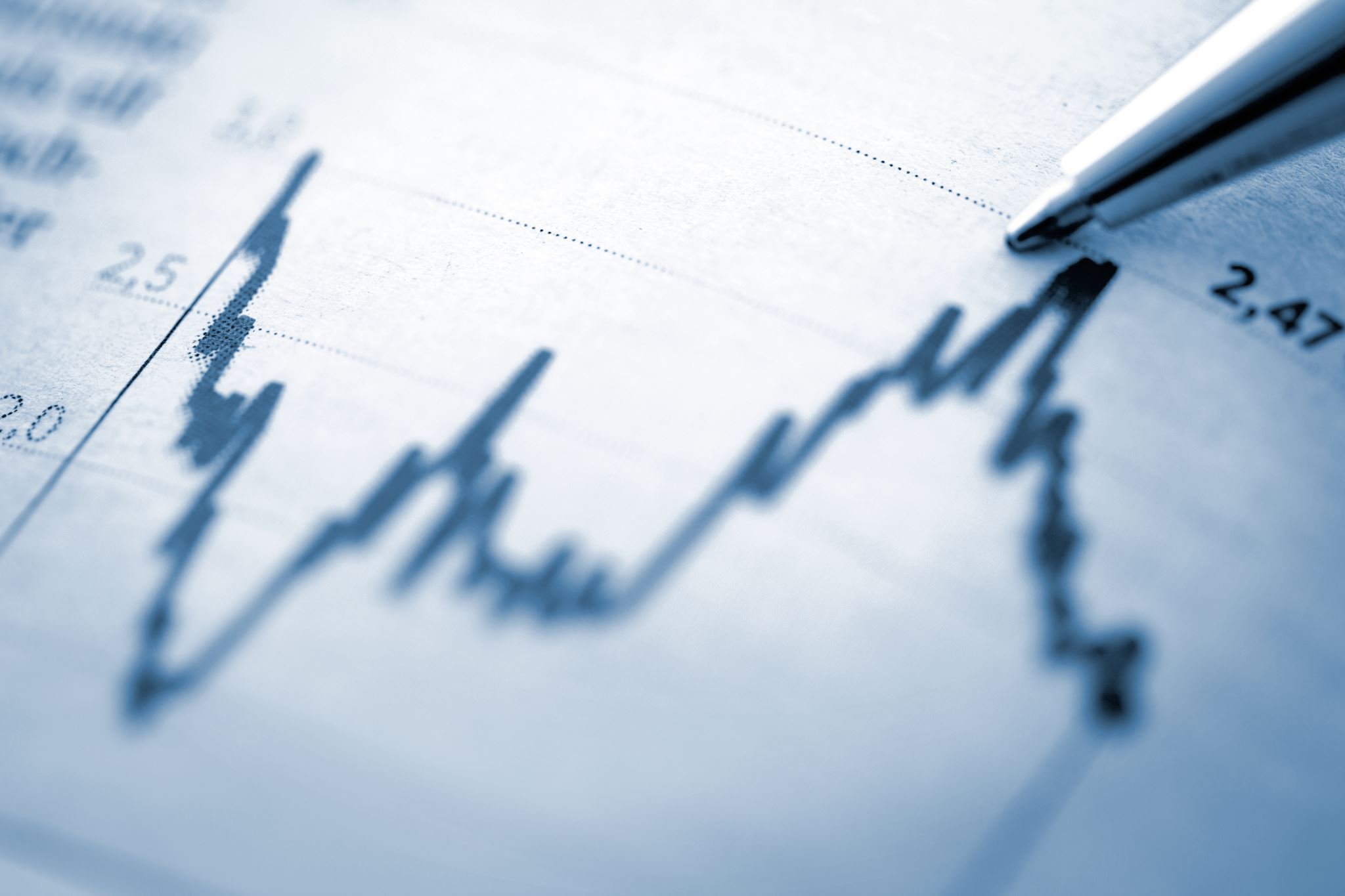 Case Study: EU ETS Analysis Overview: Structure and functioning of the EU ETS
Impact: Reduction in emissions, technological innovation spurred
Lessons Learned: Adjustments in cap settings and permit allocations over time
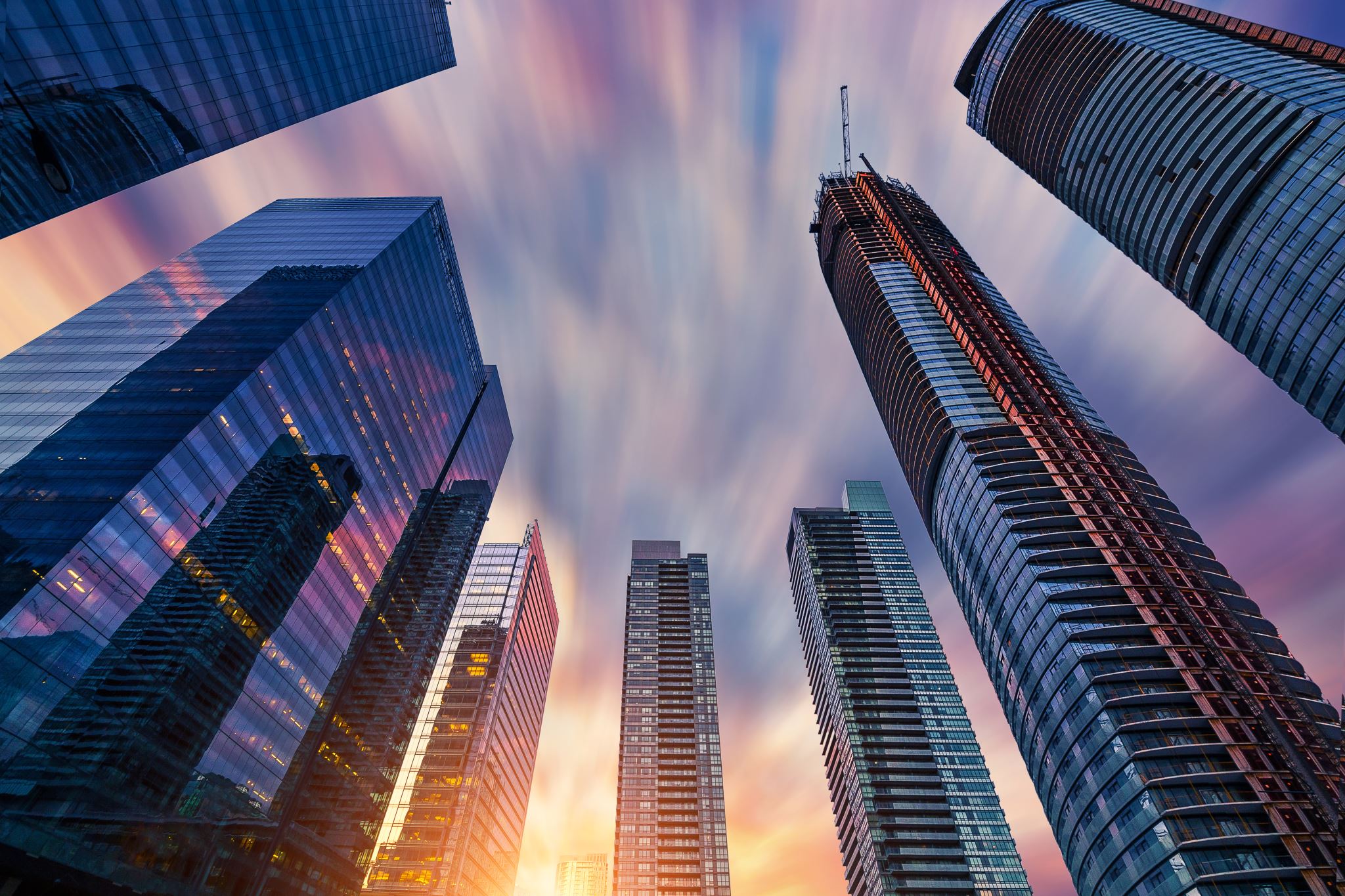 The Role of Developing vs. Developed Countries
Responsibilities: Developed countries fund technology transfer and capacity-building
Challenges for Developing Nations: Economic impacts, need for growth, fewer resources for low-carbon transition
Equity and Fairness: Balancing global responsibilities and historical emissions
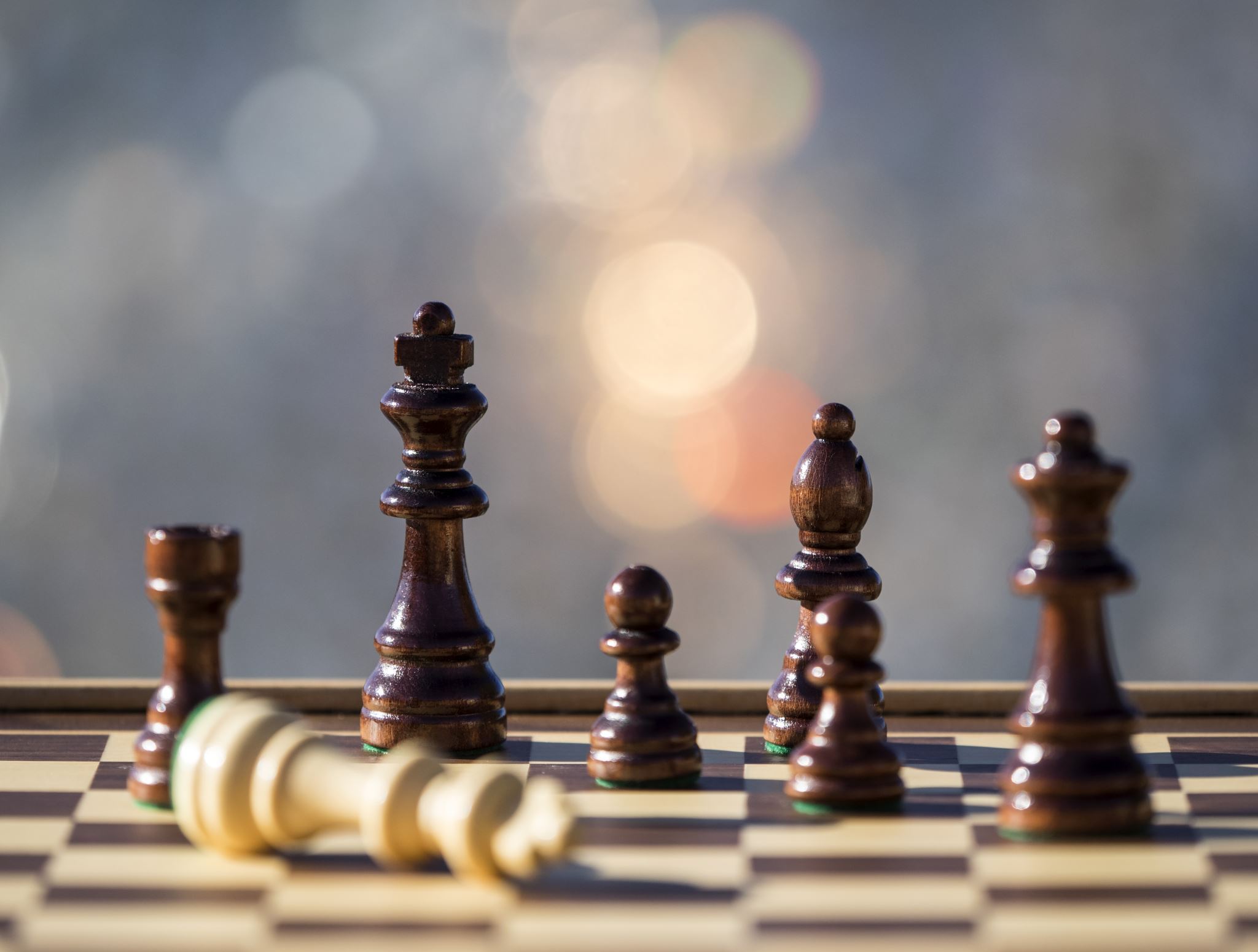 Classroom Activity
Role-Play Simulation: to understand the dynamics of negotiating emission permits from the perspectives of developed and developing countries